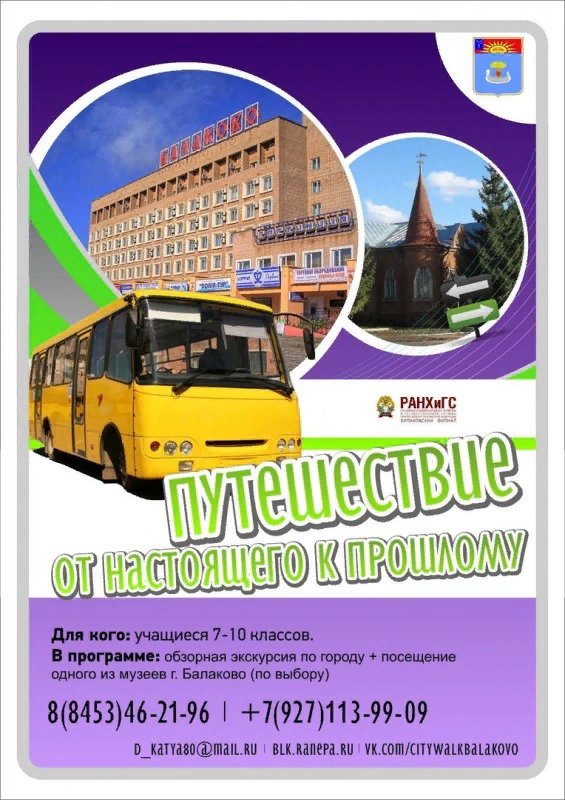 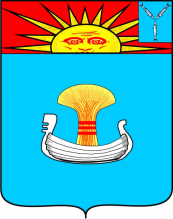 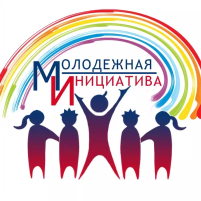 Город Балаково
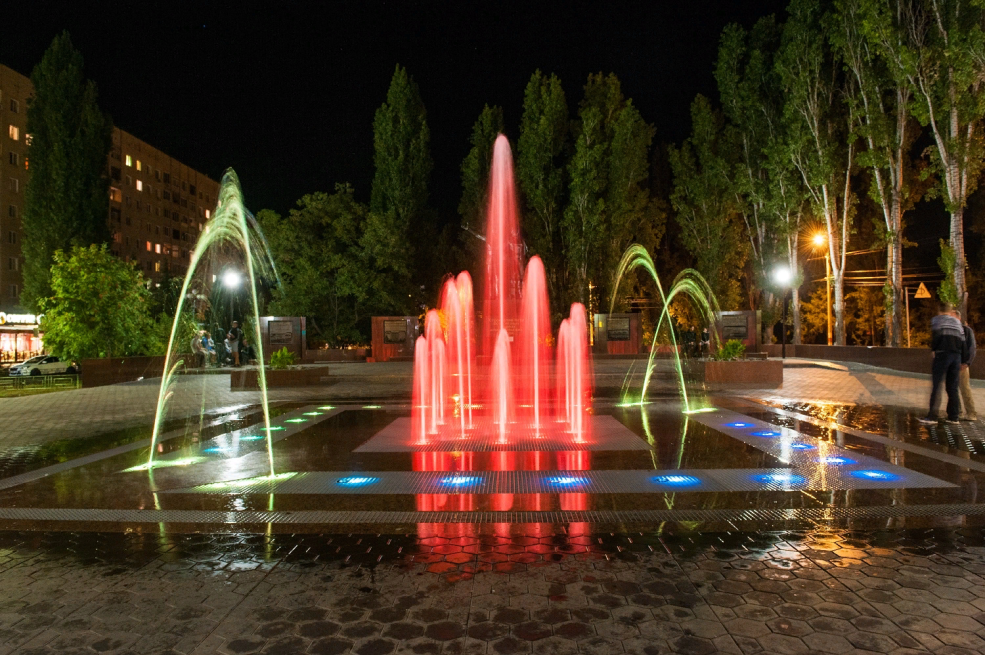 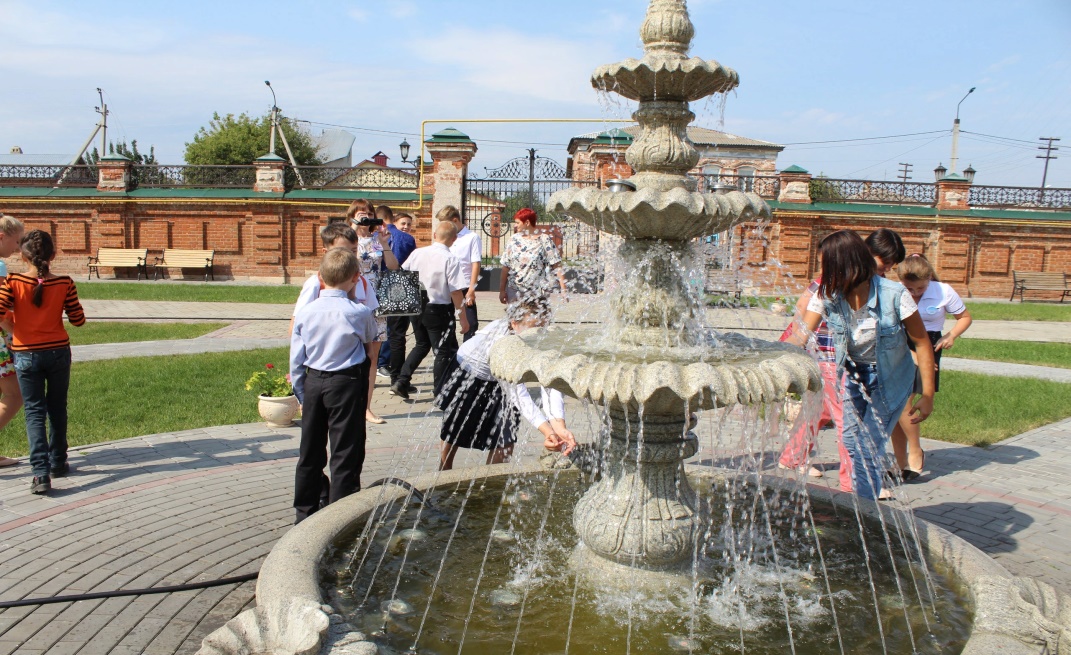 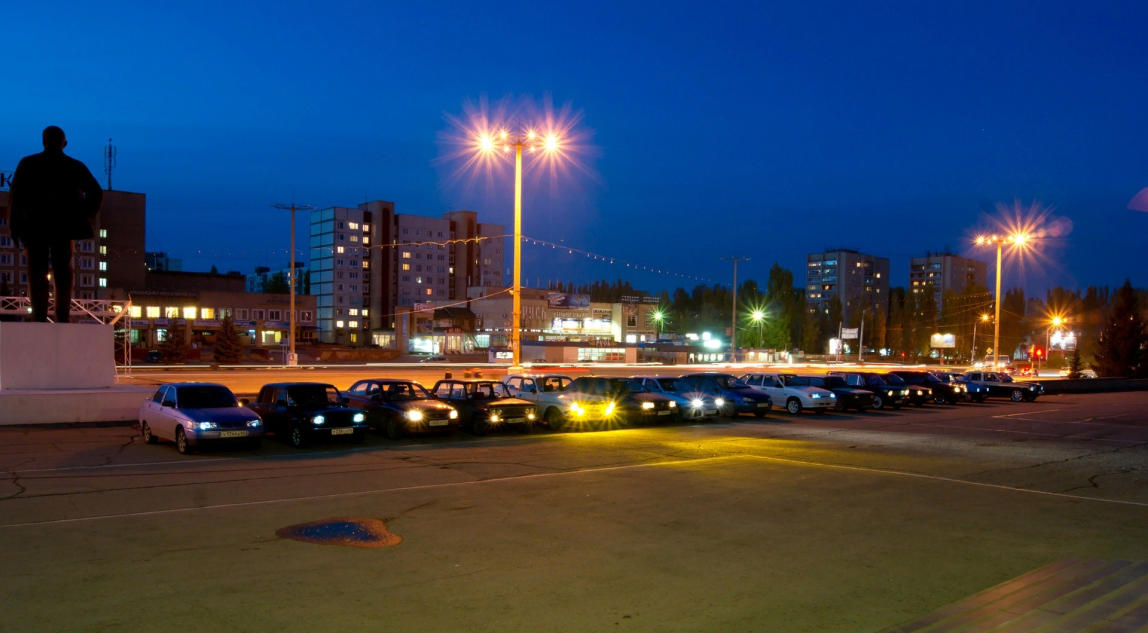 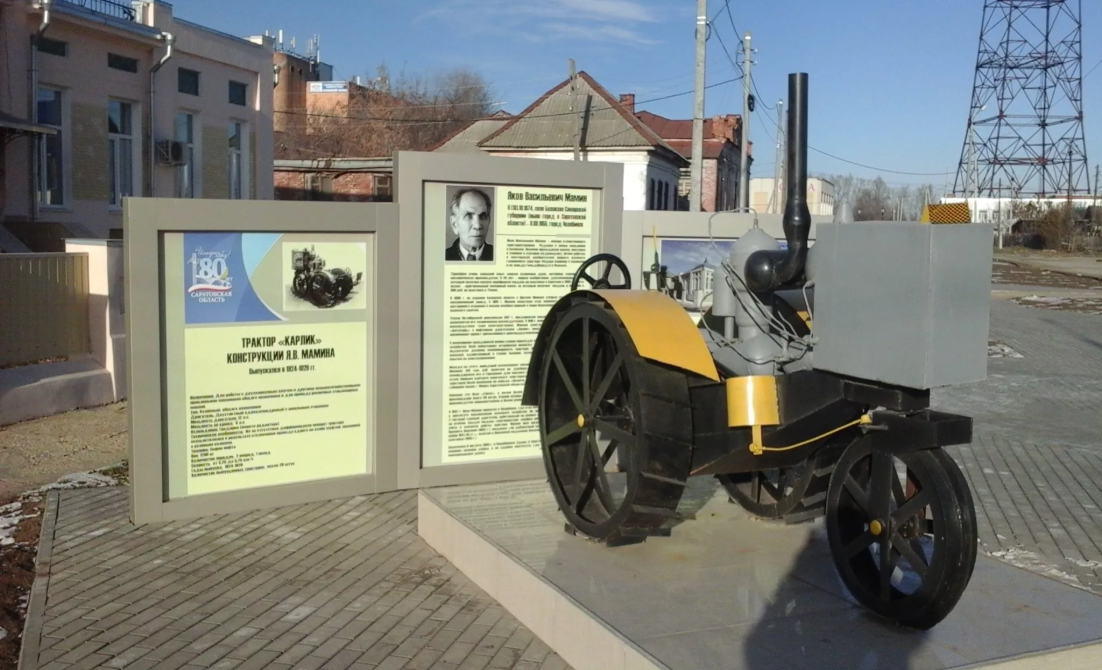 Смотровая площадка "Эдельвейс"
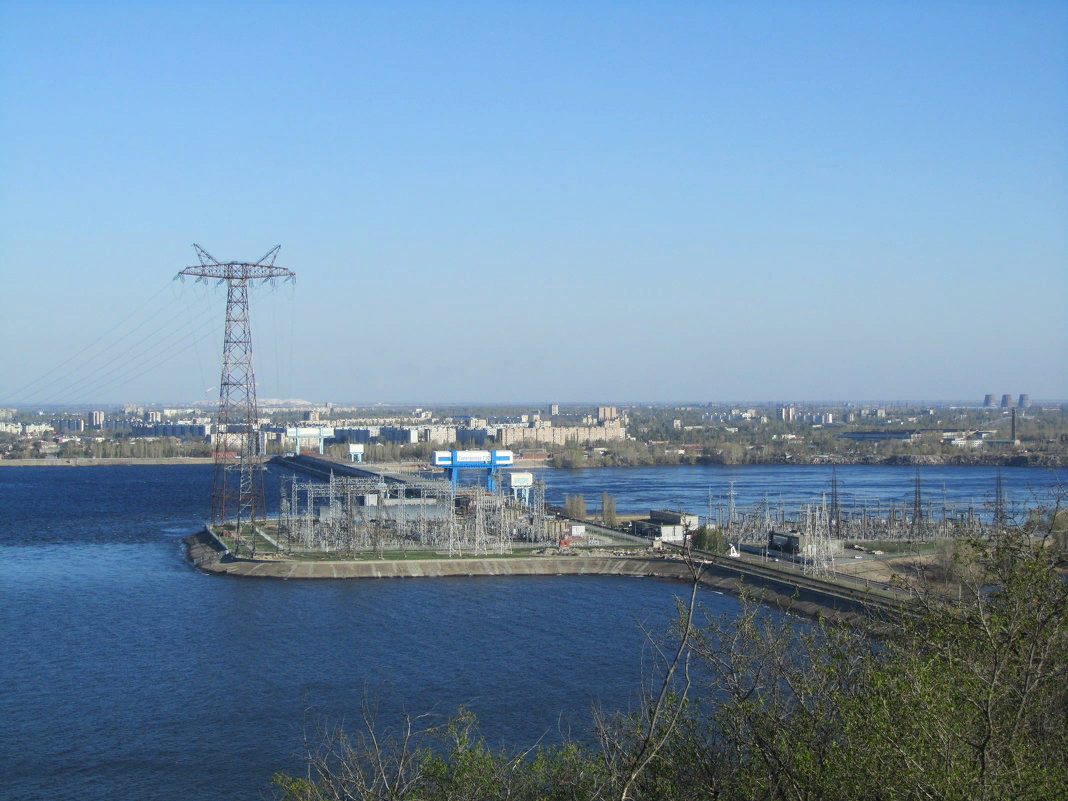 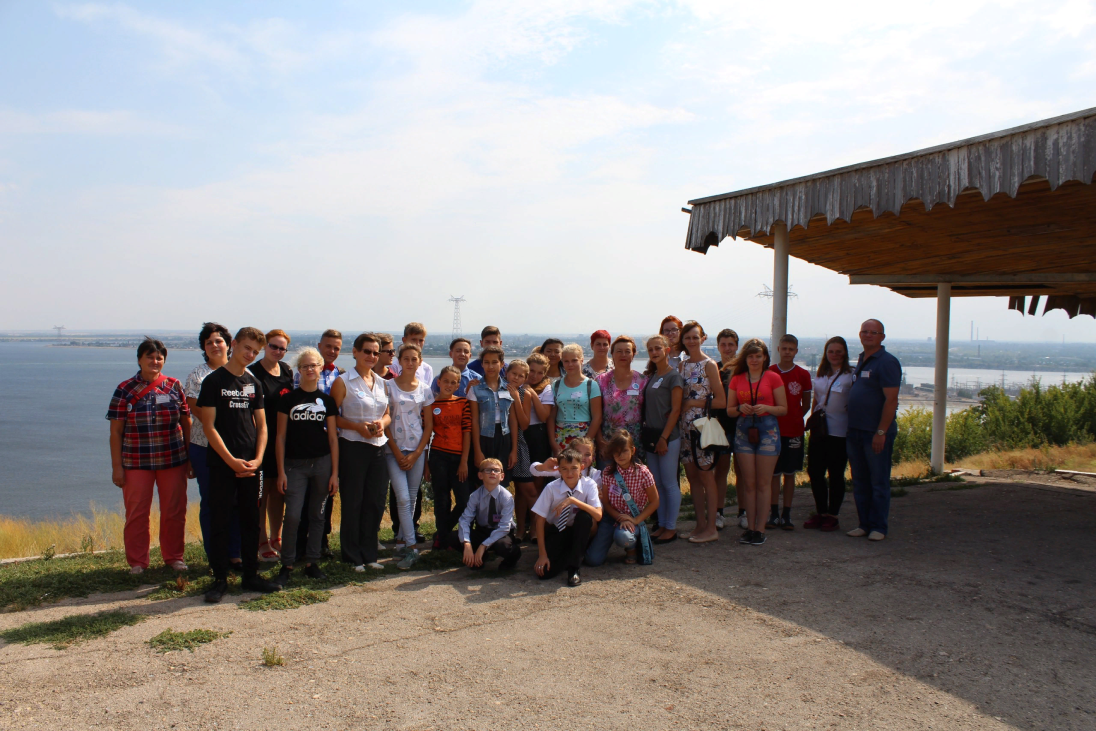 ГЭС
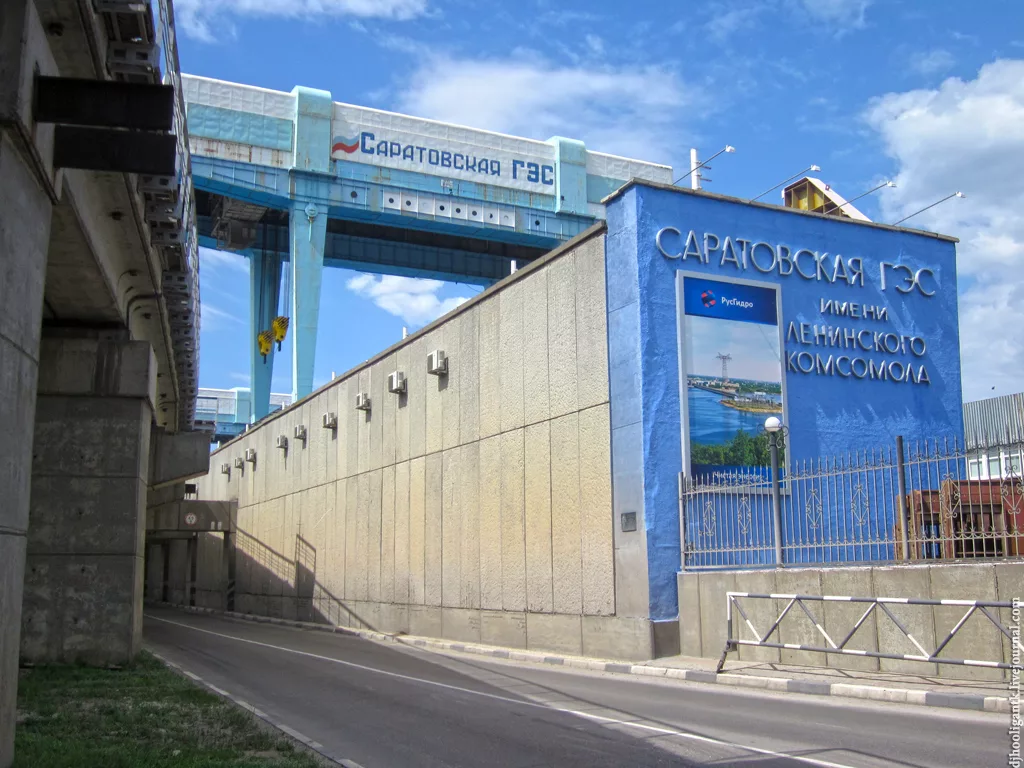 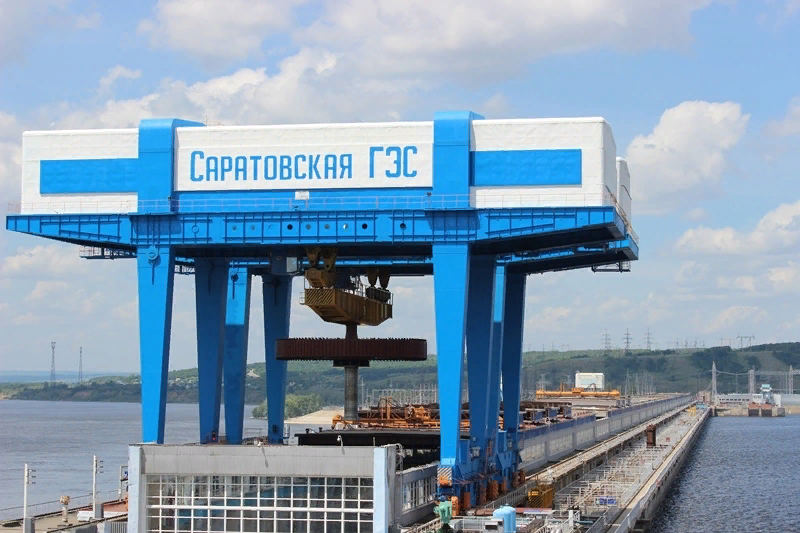 Клубничное королевство
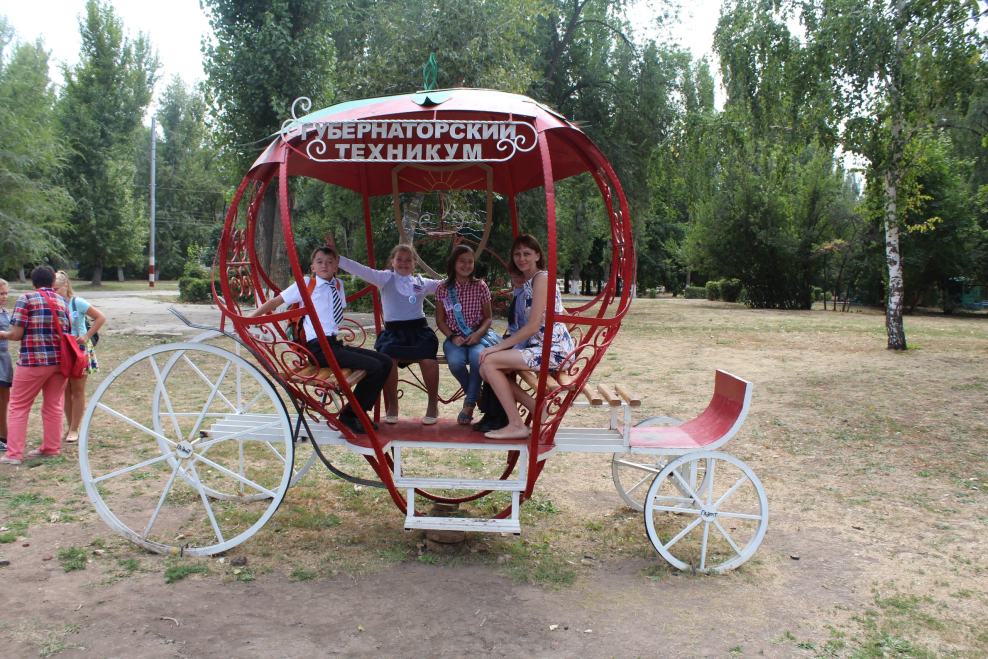 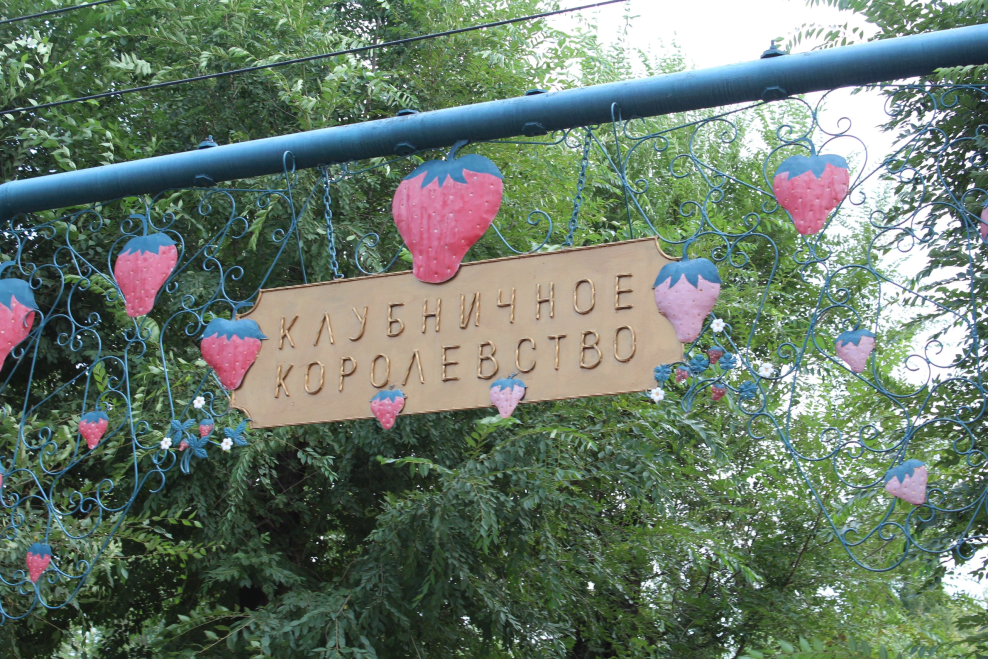 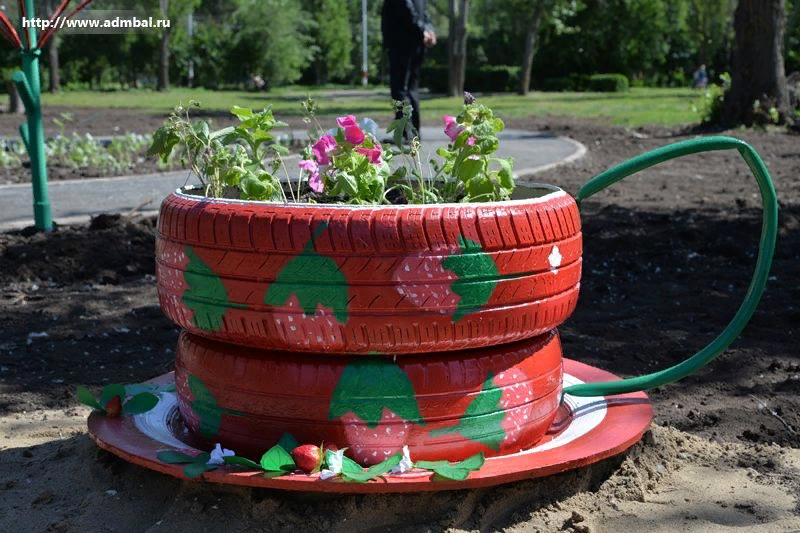 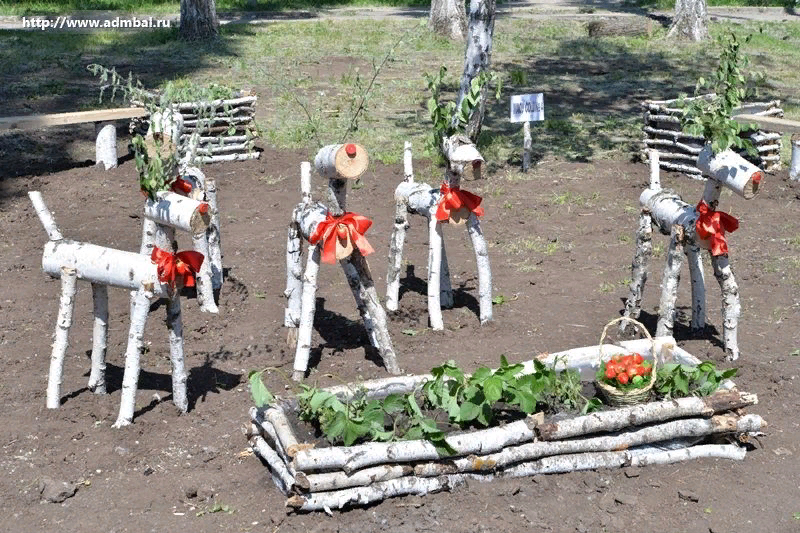 Центр общественной информации
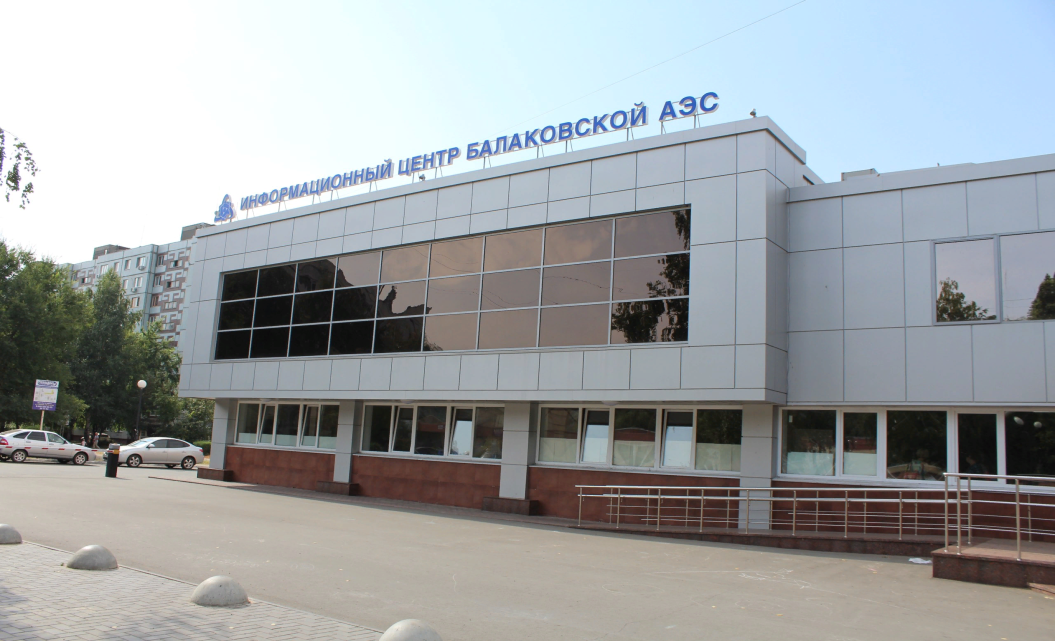 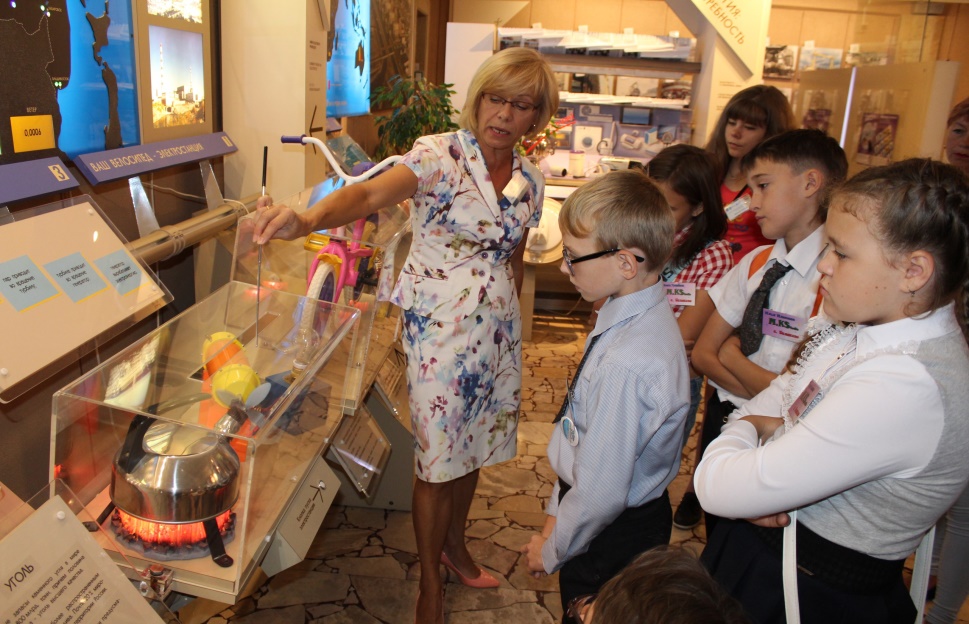 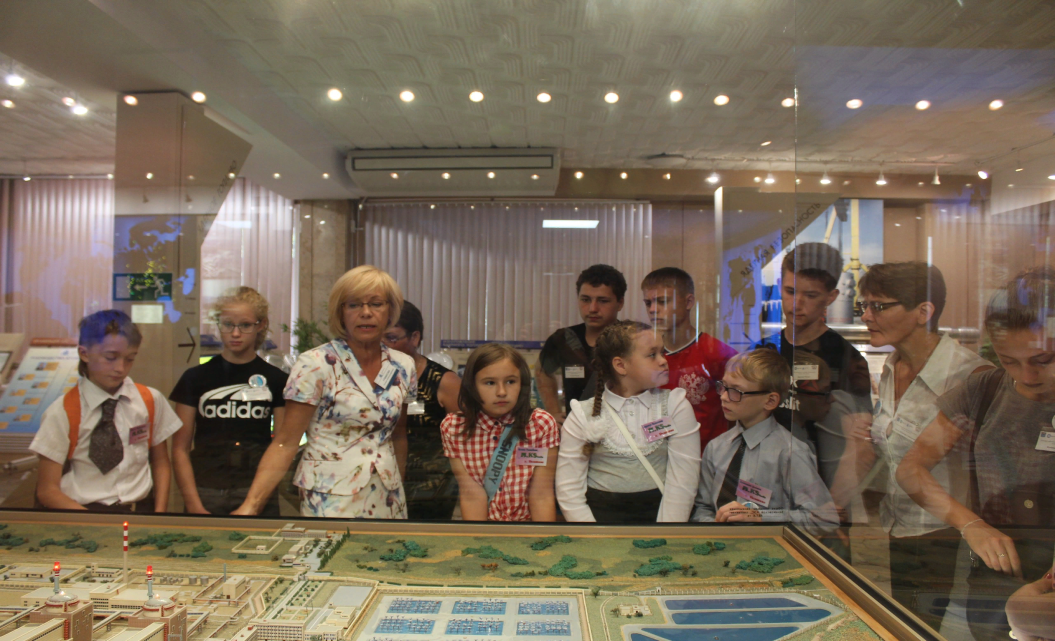 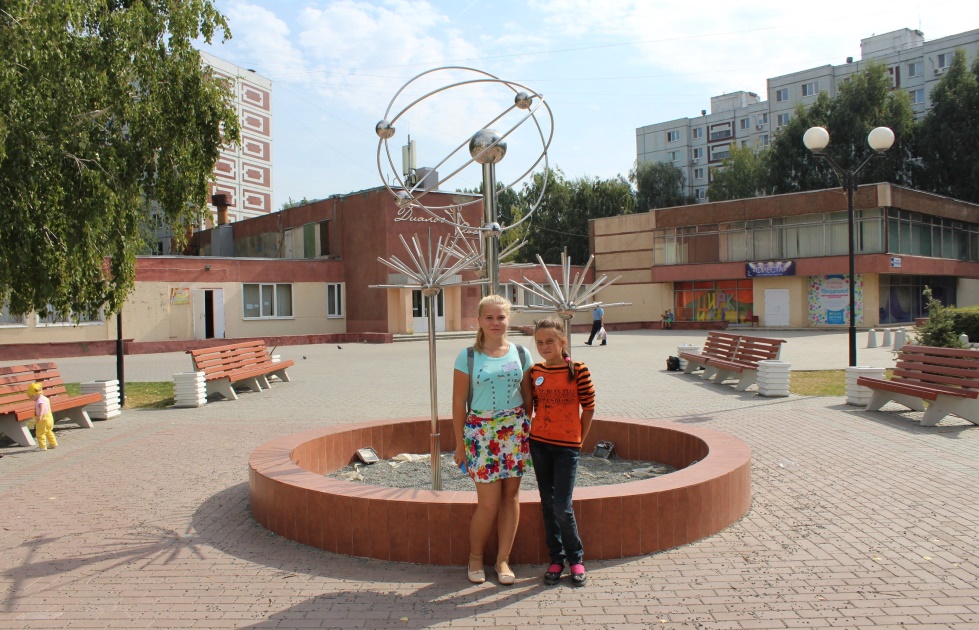 Город Балаково
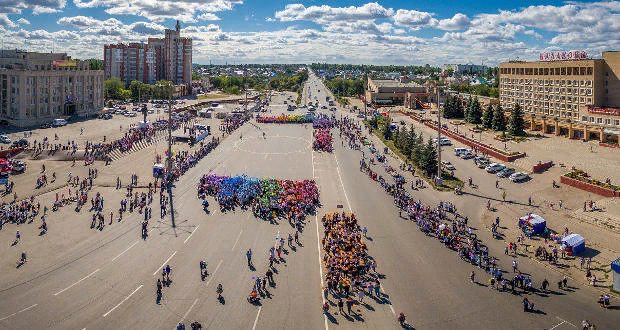 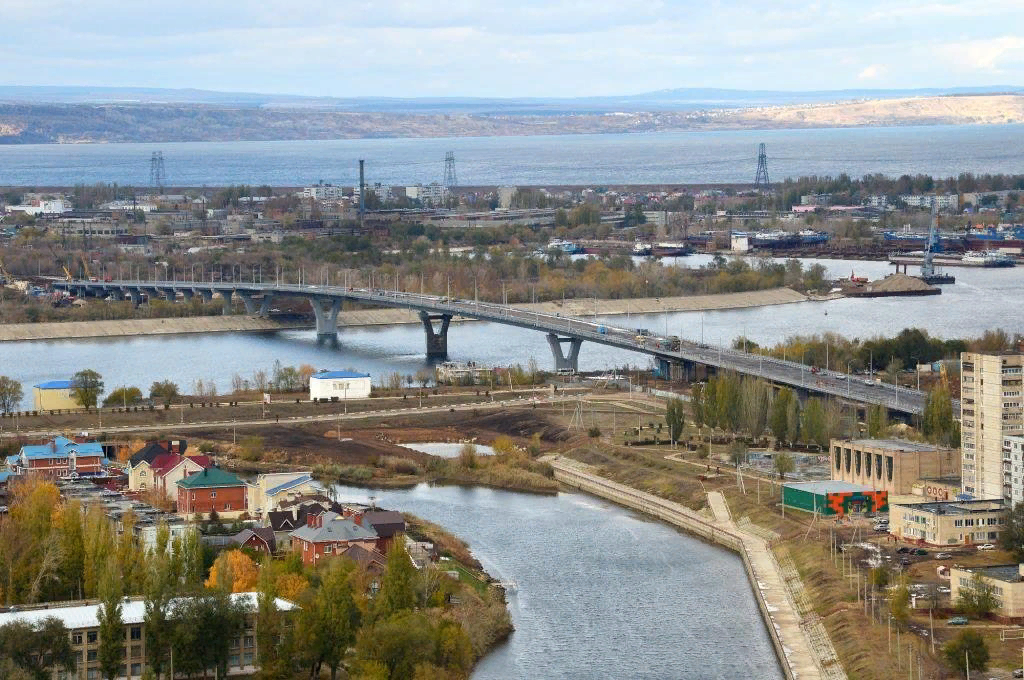 Старая часть города
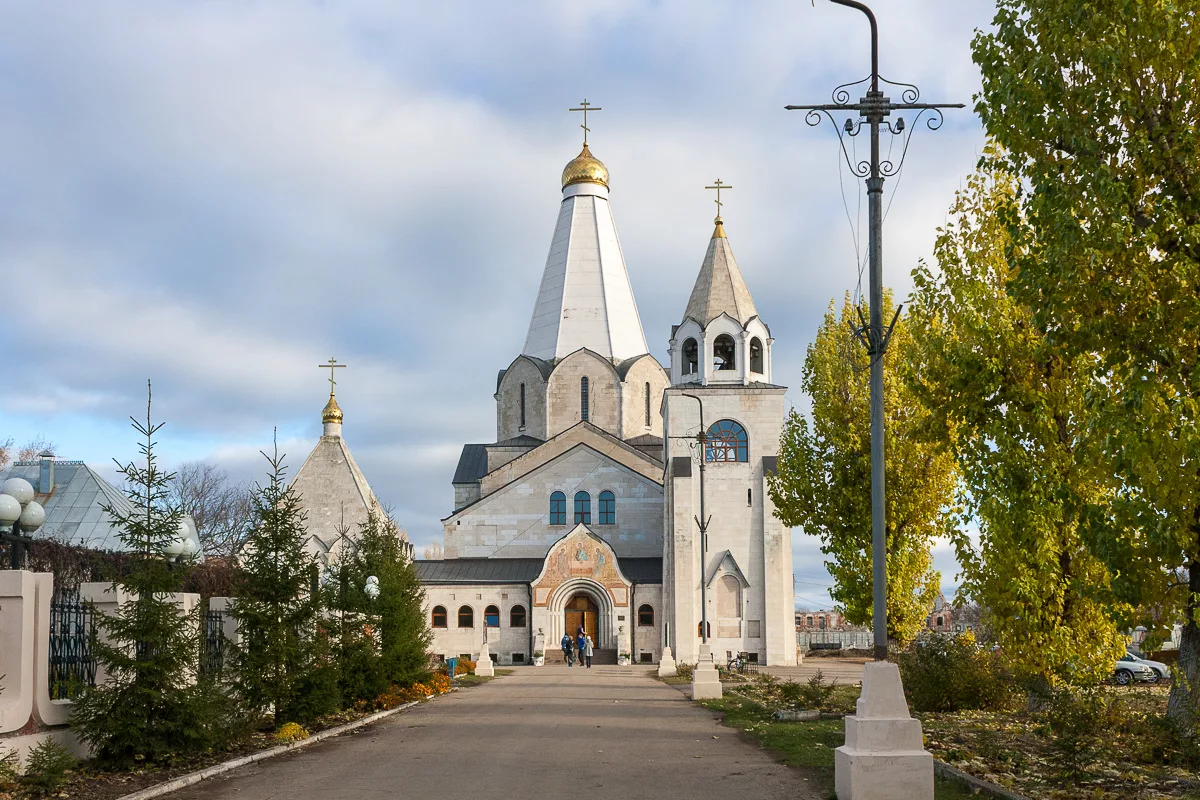 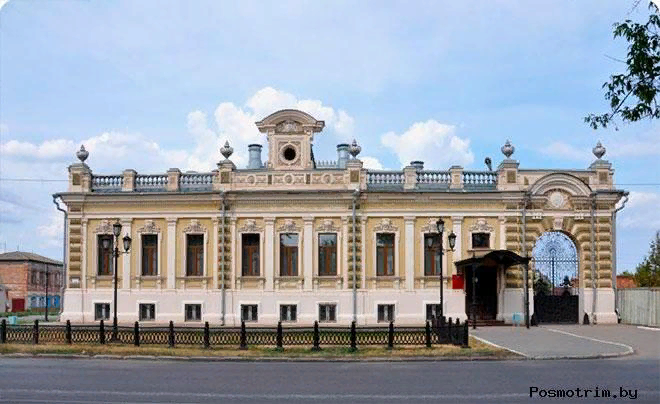 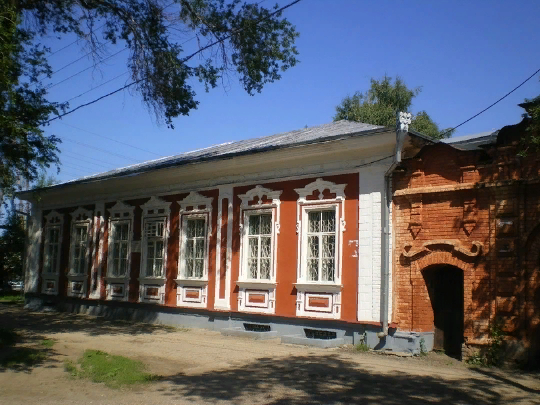 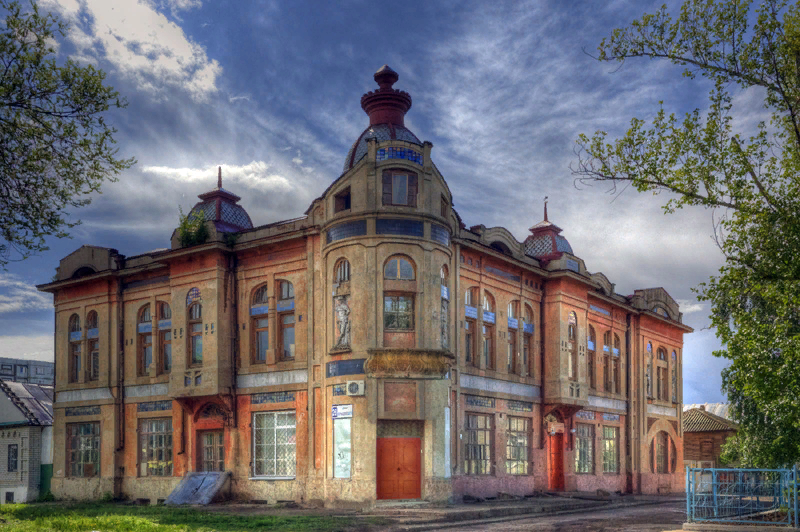 Музей истории города Балаково
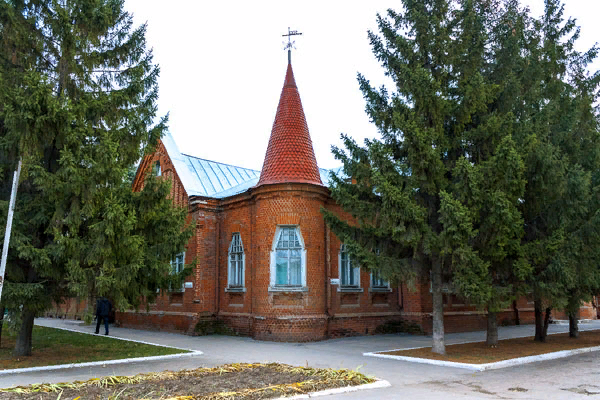 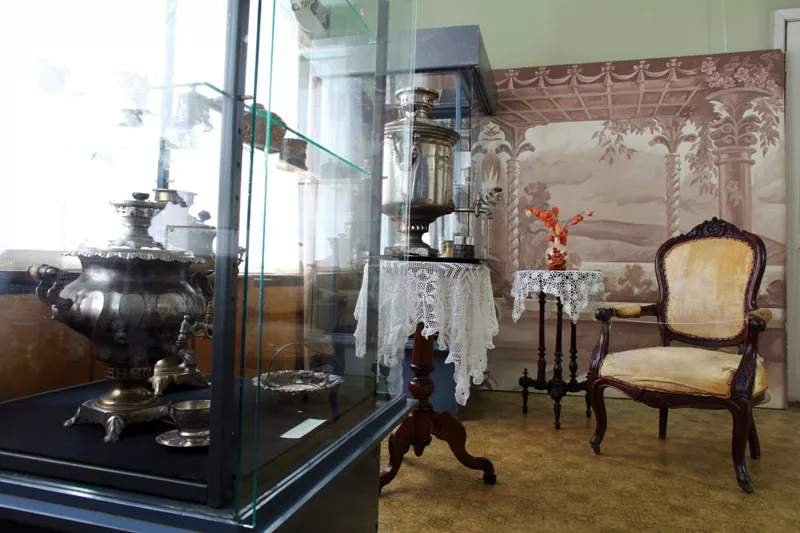 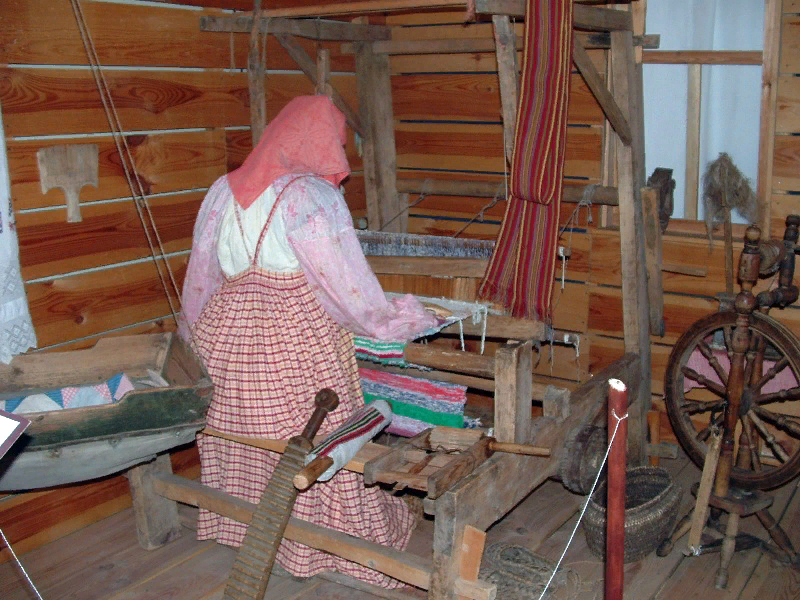 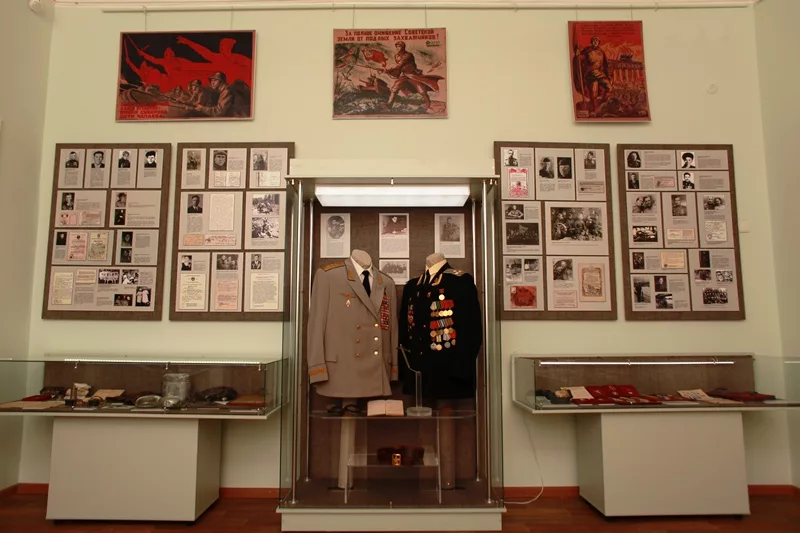 Количество экскурсий
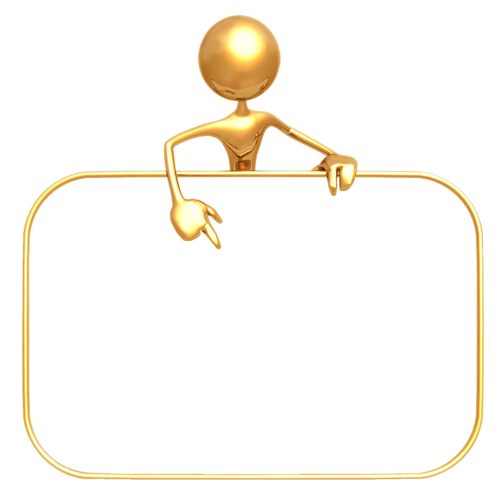 2015 год -  20 экскурсий, 670 человек
2016 год -  23 экскурсии, 800 человек
2017 год - 20 экскурсий, 650 человек
2018 год – 10 экскурсий, 380 человек
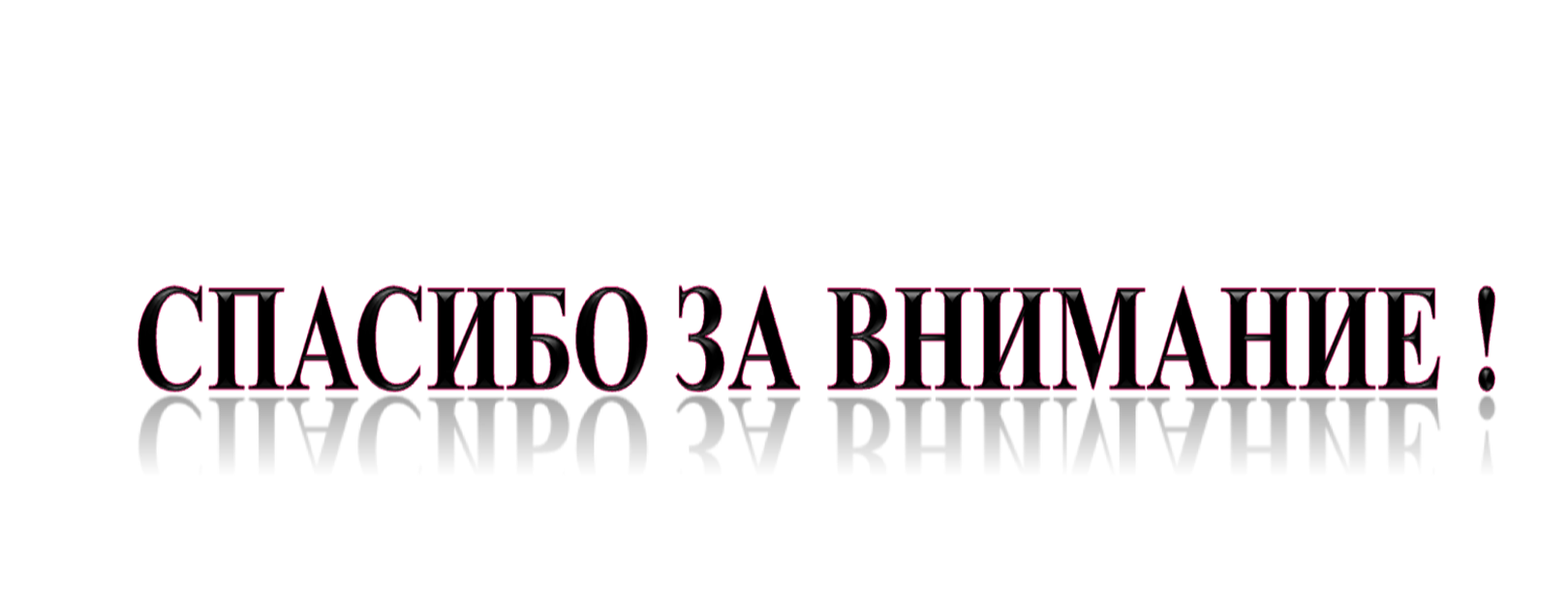 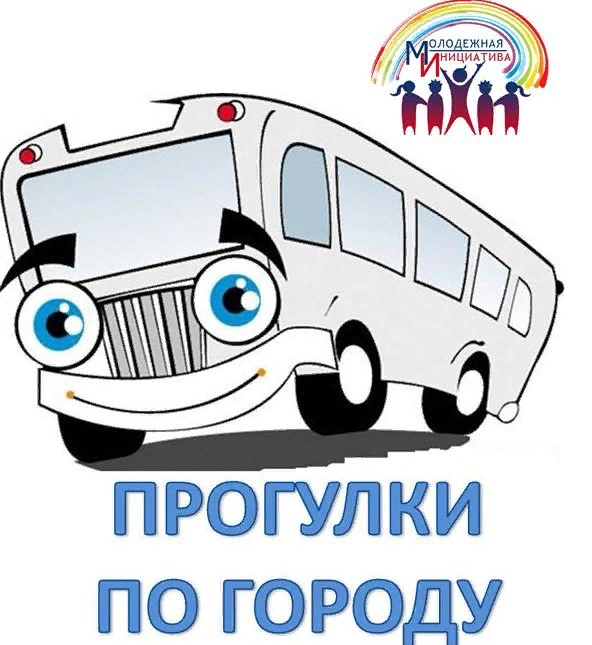 МАУ ЦКОДМ 
«Молодёжная инициатива»
ул. Проспект Героев 31А
8 (8453) 32-07-15
8 (8453) 39-31-39
      8-906-310-03-57 (Наталья)
8-967-505-91-16 (Вера)
https://vk.com/citywalkbalakowo
molodezhnaya-social@mail.ru